The Sea Otter Quiz
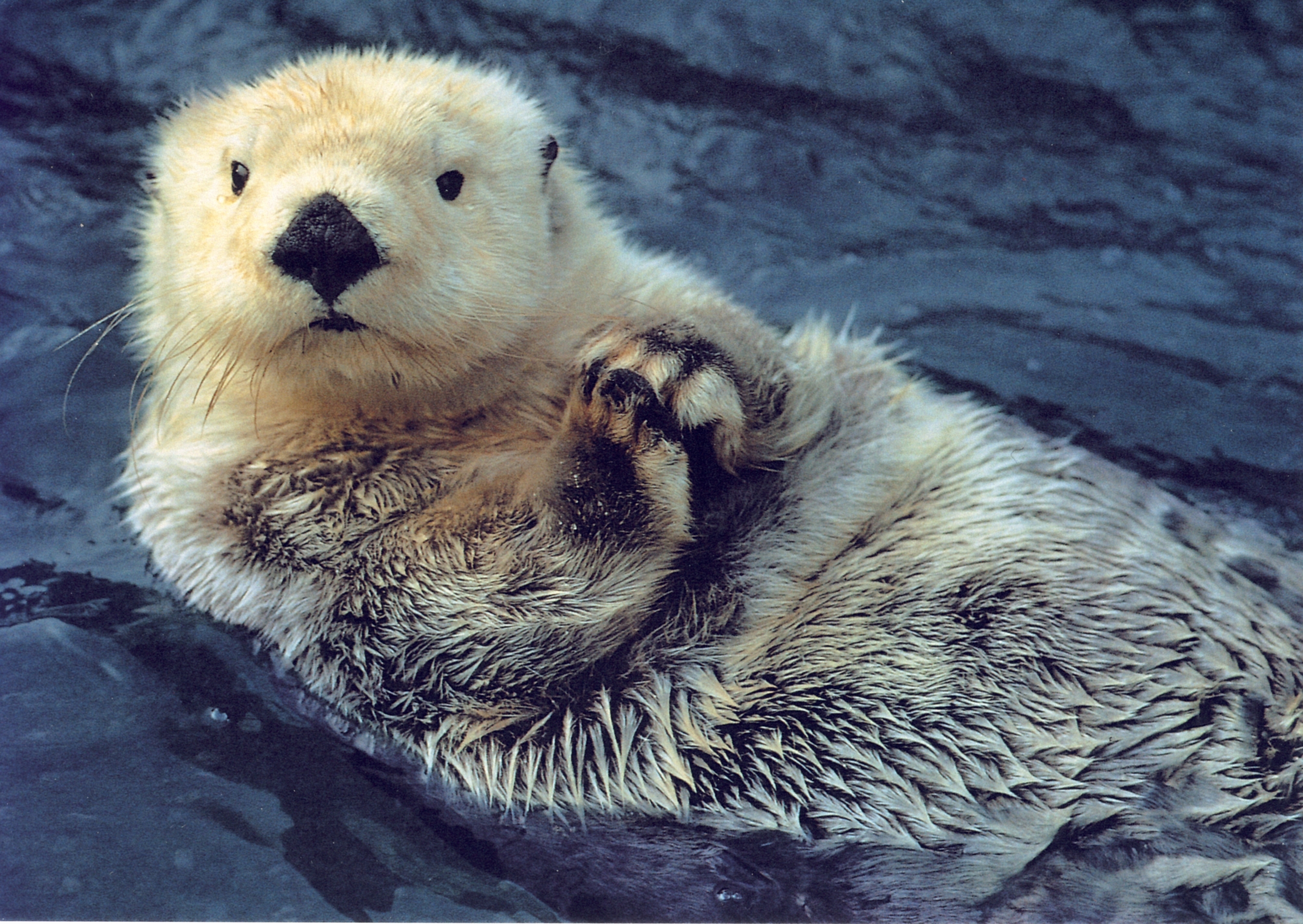 By
Harper
What color are sea otters’ feet?
green
black
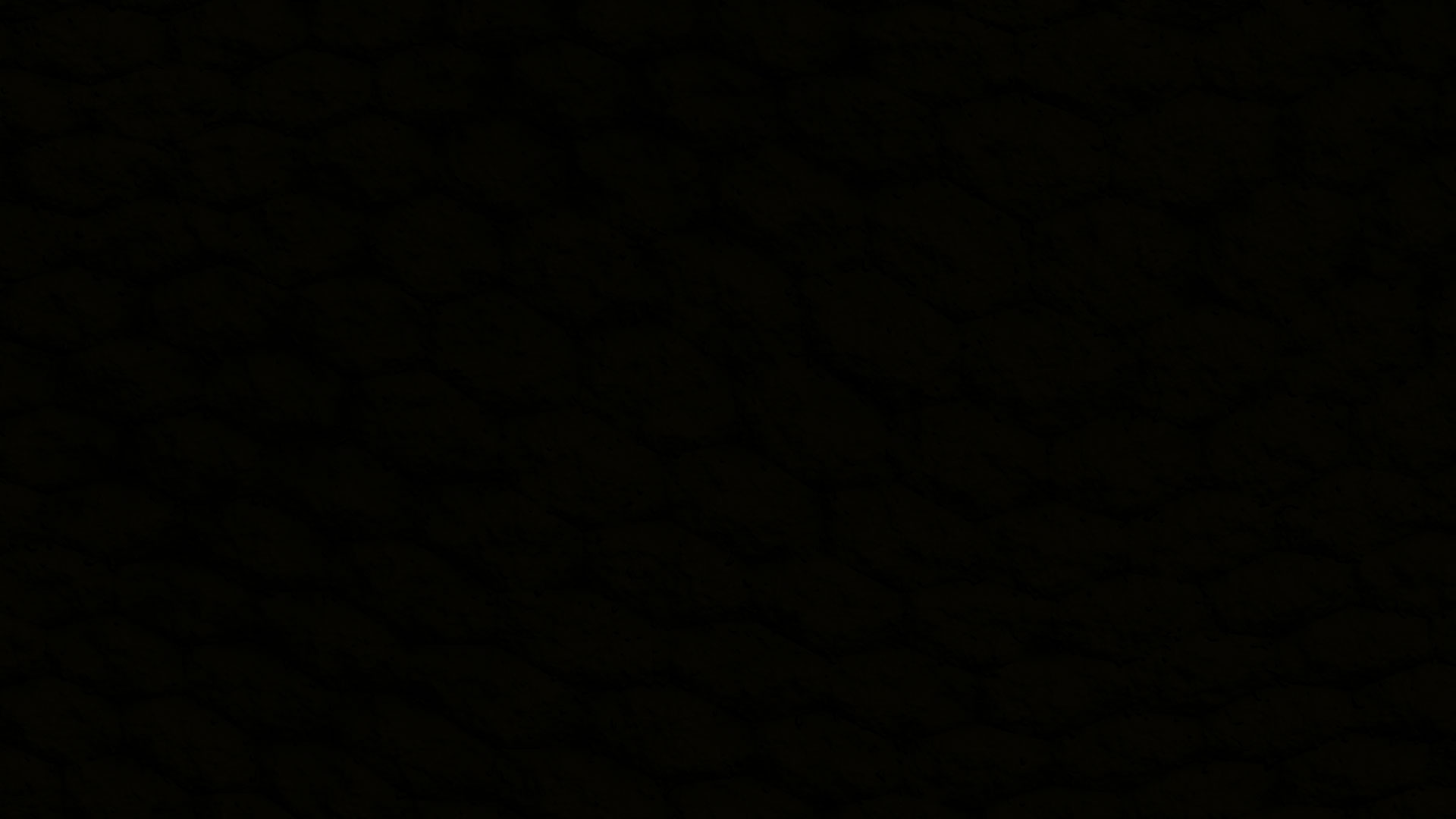 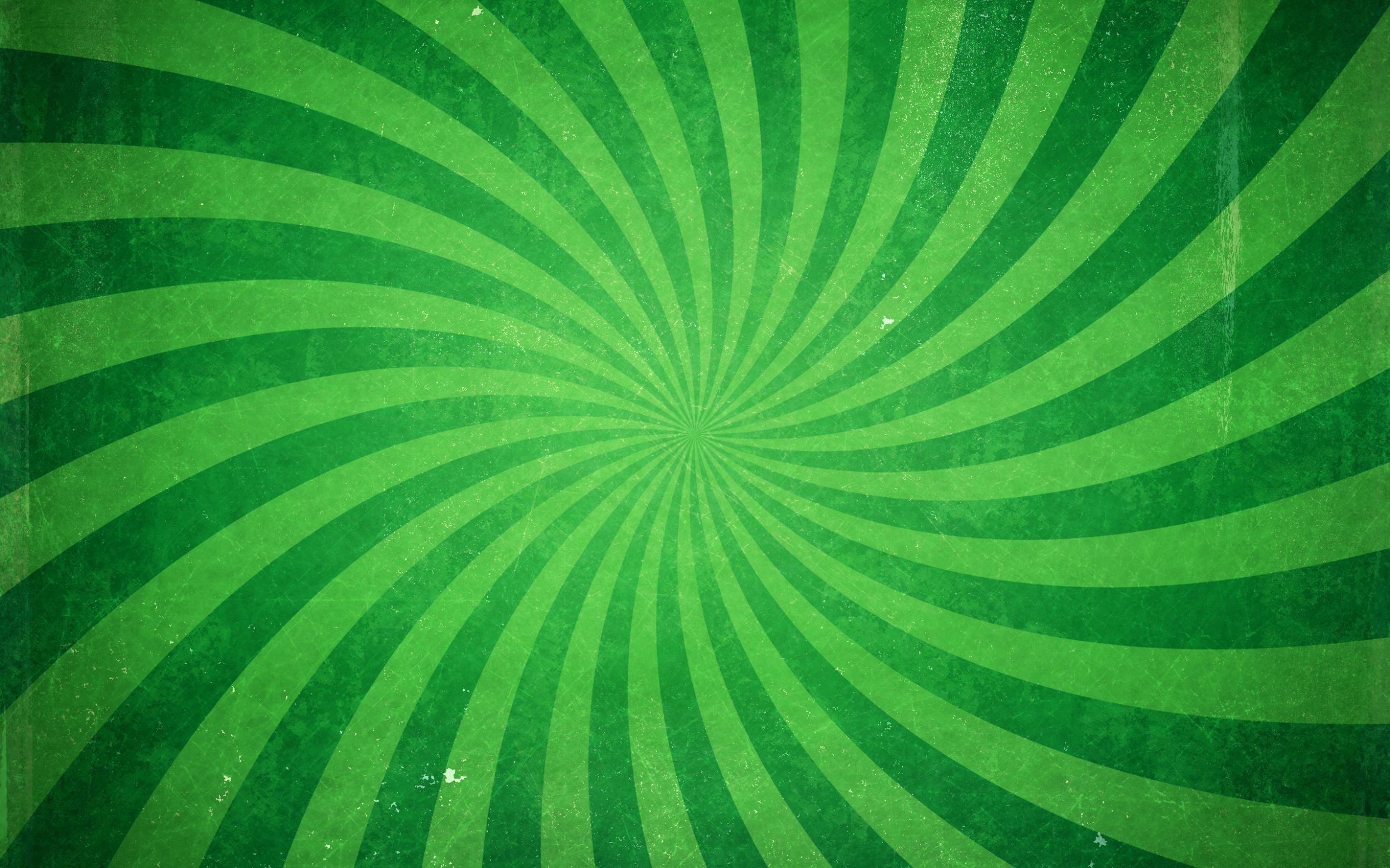 Whoops, try again.
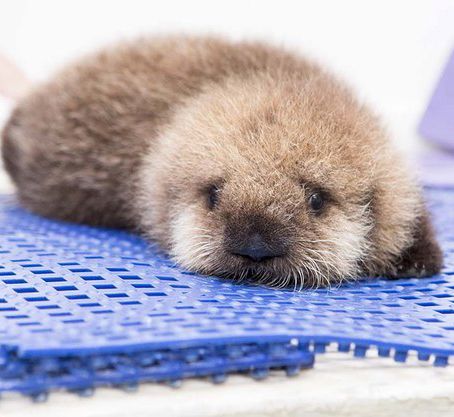 Good Work!
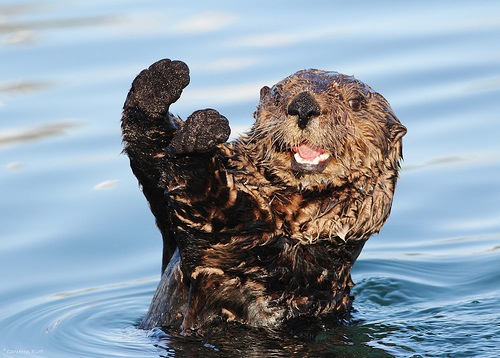 What do sea otters eat?
shellfish
grass
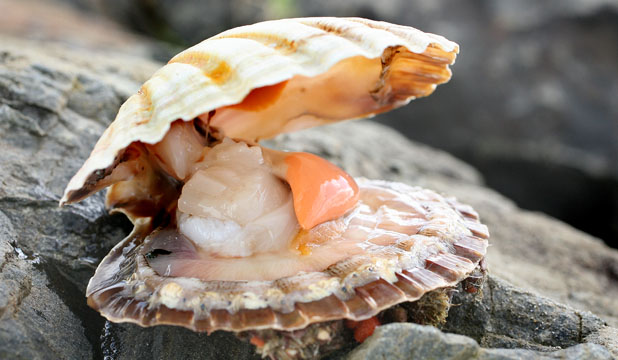 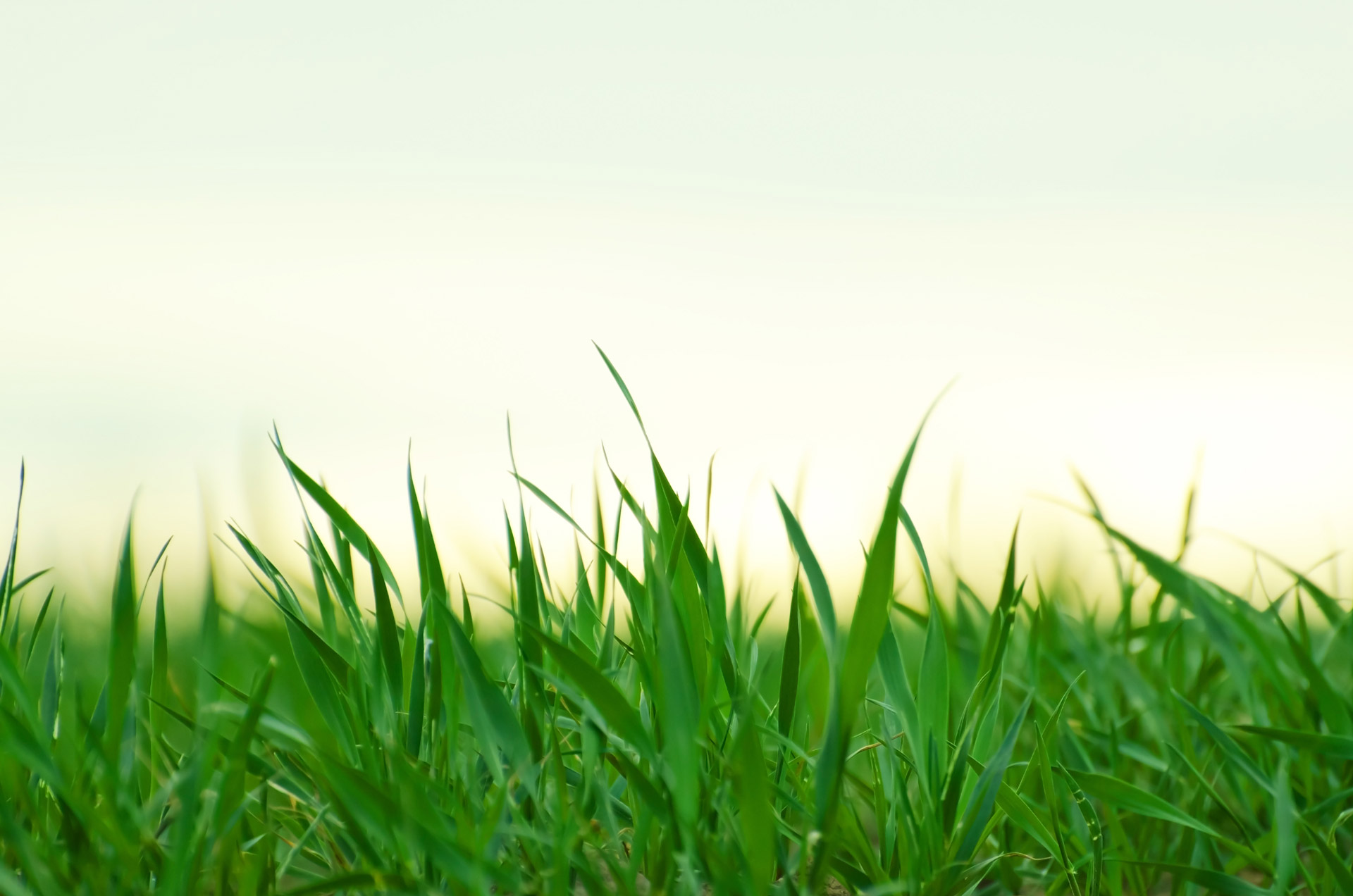 Good try!  Try again.
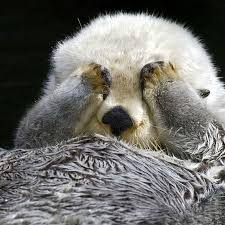 Great Work!
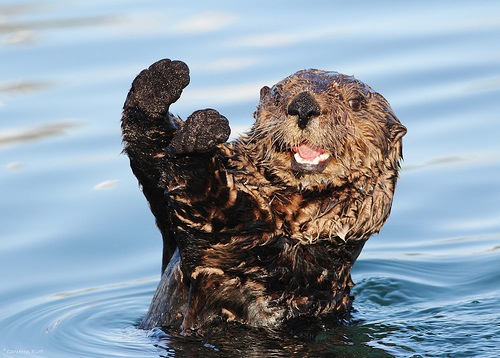 Where do sea otters live?
Pacific Ocean
Atlantic Ocean
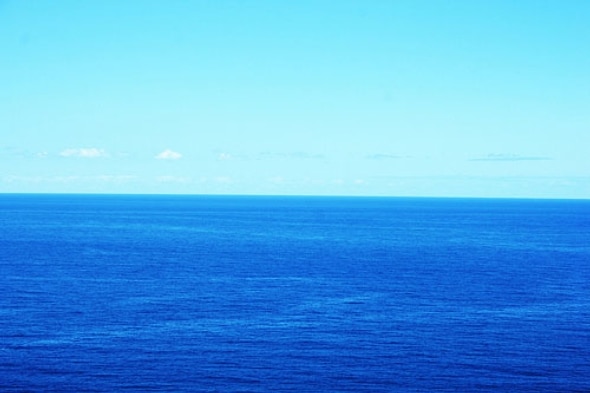 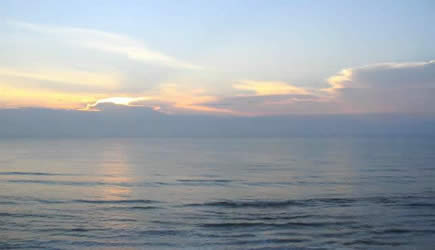 Please try again.
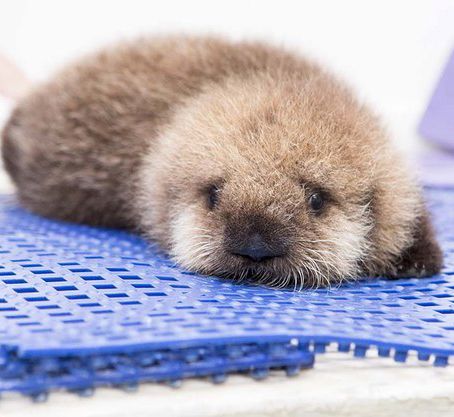 Good Job!
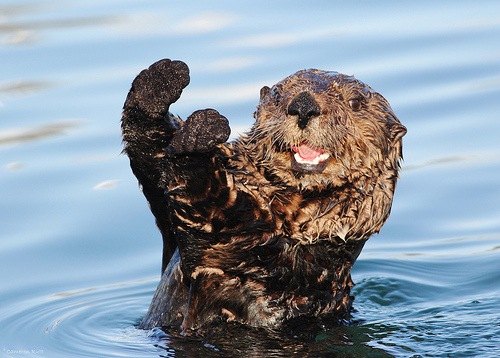 You’re a sea otter expert!
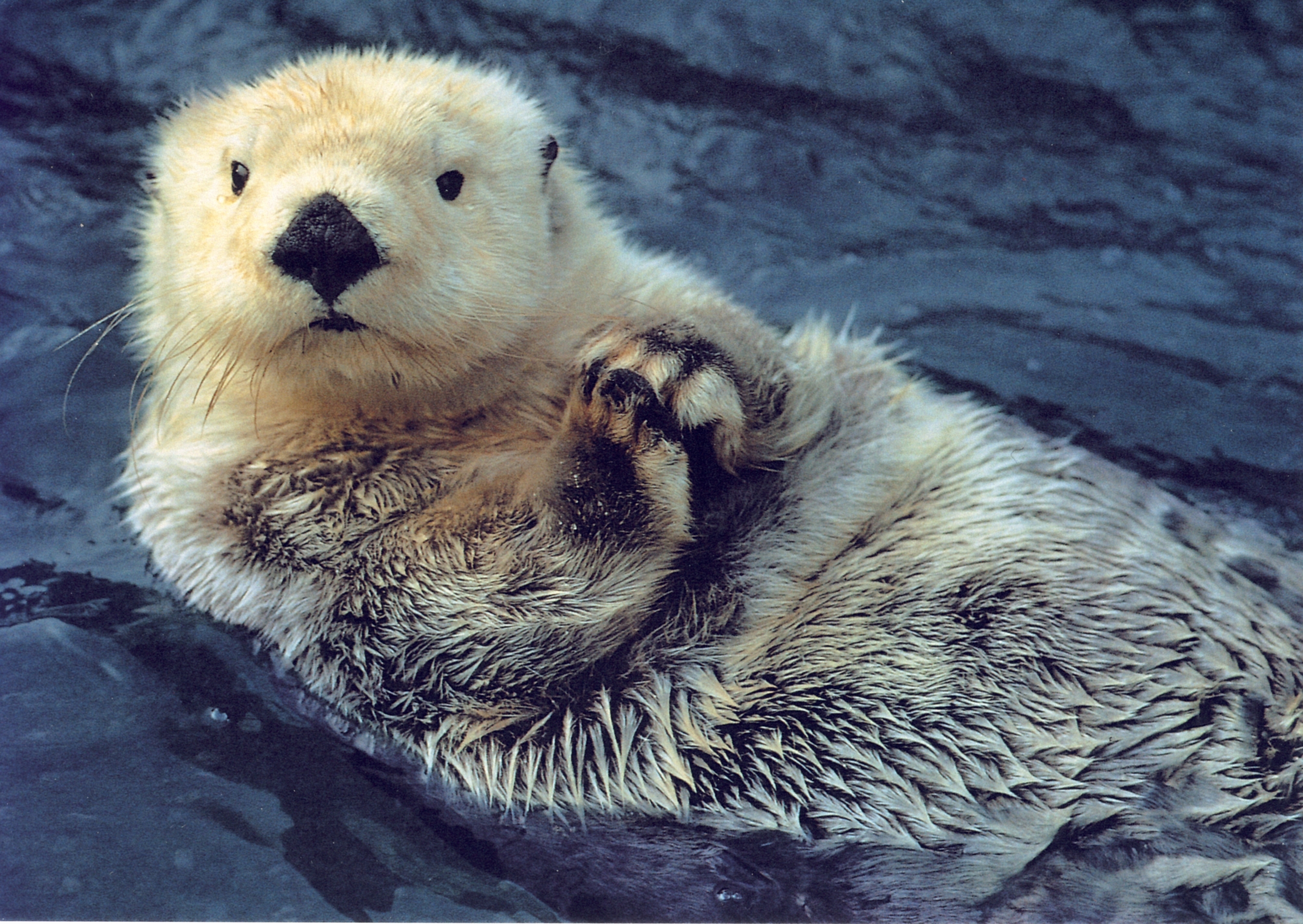